4
Deb termin motion medlemsavg.
Uppföljning helår
Läger 2-5 jan
Läger   
Juni/Juli
Läger 
12-16 aug
Höstläger 
28 okt - 1 nov
Tennisens dag nationellt
Sprint   
17-23 juni
Deb termin motion
Medlemsavg.
Uppföljning halvår
Uppföljning 3 kv
Reception stängd 8 juli- 2 augusti
Sportläger 12-16 feb
Påskläger 2-5 april
Blixt dubbel
Årsmöte LTK AB LTK 23 Mars
Öppet hus MT 10-11 aug
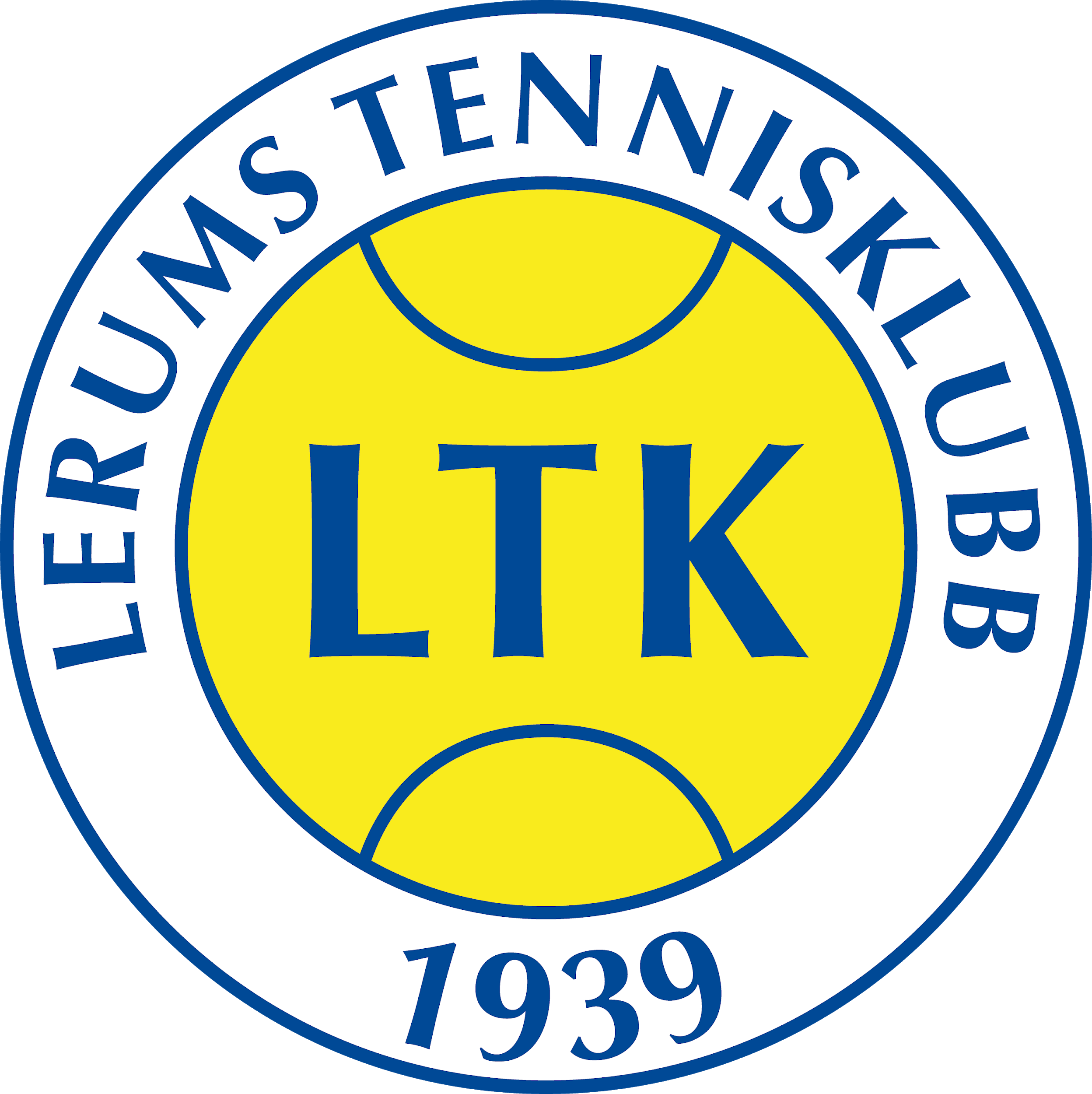 Deb sponsorer
Grusbanor öppna ca 6 maj - 29 sep
Vår 1 jan - 16 juni 24 v
Höst 24 aug   –   5 dec
Svenska Tennisserien Ute
Lilla/Stora Klubbtouren
Valberedning
Svenska Tennisserien inne
KM Junior
Svenska Tennisserien inne
Lilla/Stora Klubbtouren
Höst 3 Aug   –   6 dec
Lerums Tennis 2024
Vår 12 jan –30 Maj
22 januari
19 februari
25 mars
26 augusti
23 september
25 november
22 april
20 maj
Styrelsemöten
24 juni
21 oktober
Vision 
Värderingar
(Includera timtränare)
Budget beslut
Årsmöte
planering
Valbered
ning
Verksam
hetsplan
Mål
Risk
analys
Årsplan
Budget
Revision GDPR
Mötesfokus
Styrelse
Ekonomi
Sponsor
Fastighet
Abonnemang
Motion
Junior
Tävling
Event